Fantastic Plastics in  Postwar America:
Earl Tupper, Brownie Wise & Materials Marketing
 Marsha Bryant
Professor of English, U. Florida
How do plastics present problems and advantages on the consumer market?


How did a polyethylene product become a museum object and a household icon in postwar America?
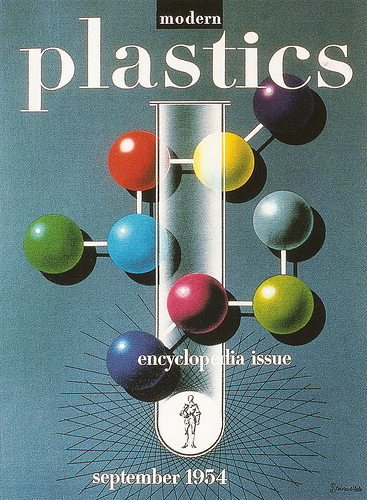 PLASTIC (Greek: plassein)
to mold
to feign
British Punk Star Poly Styrene
Plastic Bags, Punk & Pop!
Poly Styrene, “Plastic Bag”

My mind is like a plastic bag
that corresponds to all those ads
it soaks up all the rubbish
that is fed in through by ear
I eat Kleenex for breakfast
and I use soft, hygienic Weetabix
To dry my tears.

(1977)
Katy Perry, “Firework”

Do you ever feel like a plastic bag
drifting through the wind,
wanting to start again?
(2010)
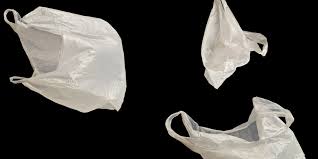 The Problem of Plastics & the Market
“the plastic experience”
disintegrates, cracks, combusts, smells
fake, artificial, a ‘trick’
cheap, gaudy
Donald Duck’s airplane (1944, “The Plastics Invent0r”)
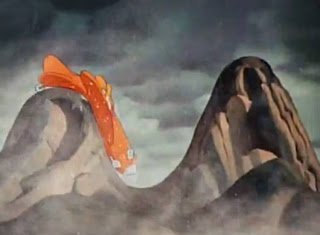 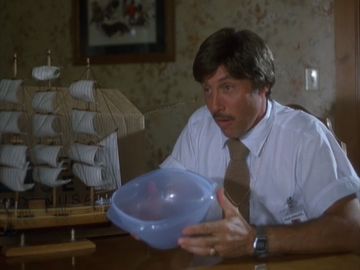 Just how tough is Tupperware? Ask Uncle Rico!
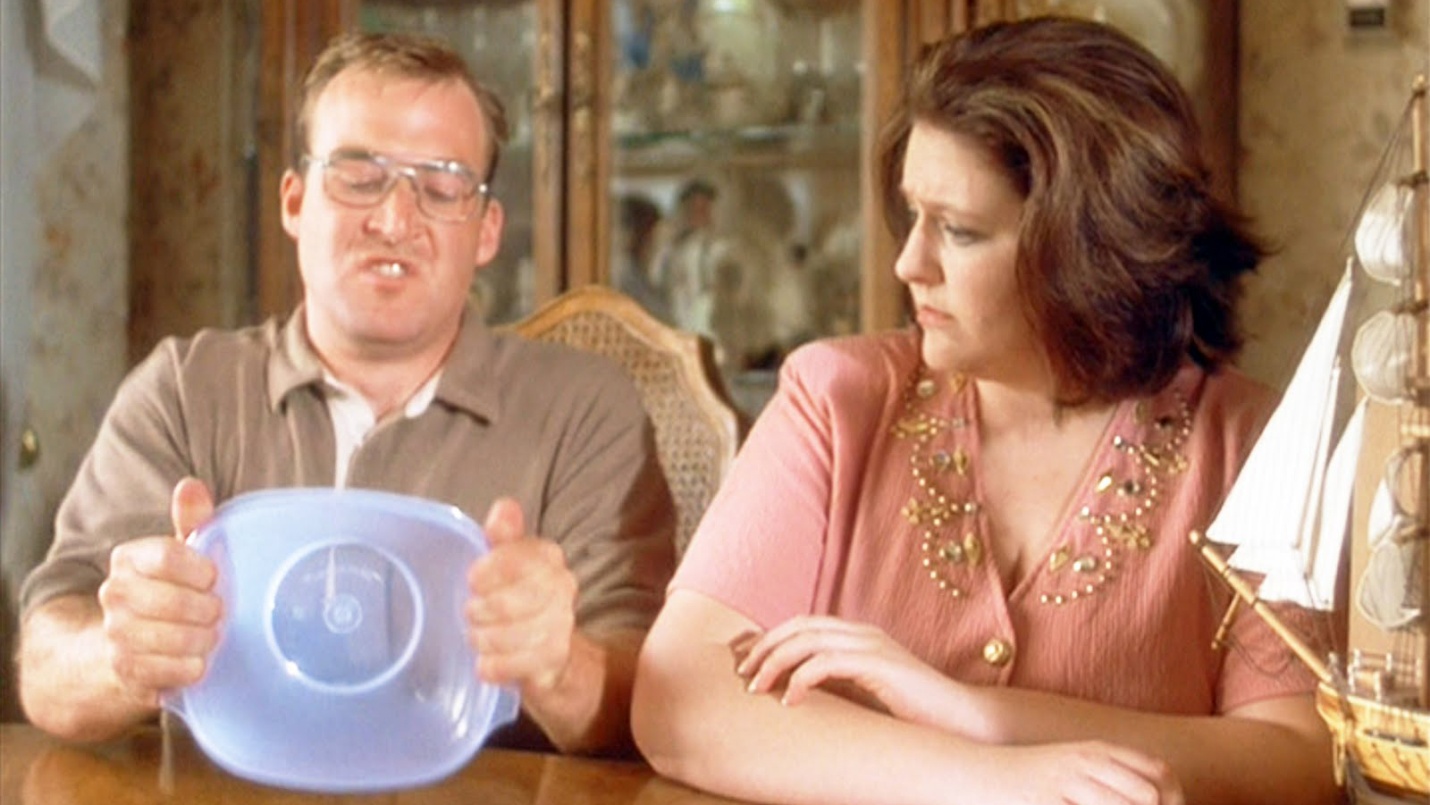 Go on, give it a tear!
Napoleon
Dynamite
2004
Everyday Alchemy

“So, more than a substance, plastic is the very idea of its infinite transformation. . .  it is less a thing than the trace of a movement.”

“Plastic is, all told, a spectacle to be deciphered: the very spectacle of its end-products. At the sight of each terminal form (suitcase, brush, car-body, toy, fabric, tube, basin or paper), the mind does not cease from considering the original matter as an enigma.”

“It is the first magical substance which consents to be prosaic.”
		--Roland Barthes, “Plastics,” Mythologies (1957)
Tupperware
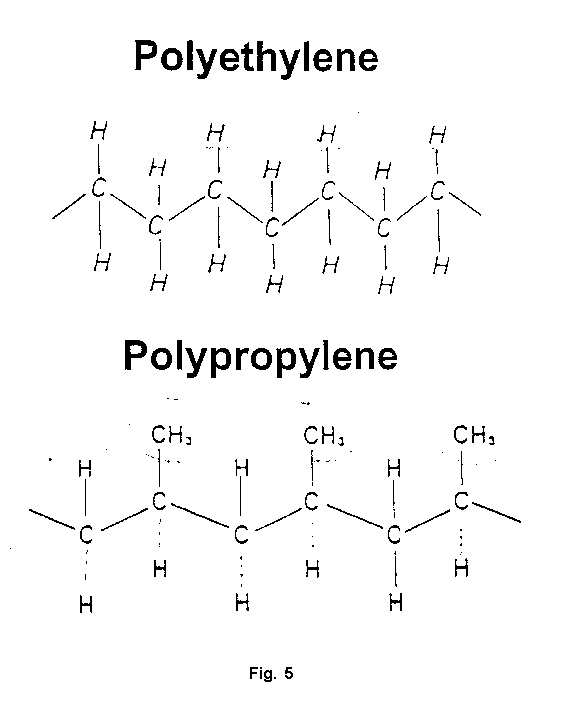 The composition of Tupperware is either low density polyethylene (LDPE) or polypropylene (PP)
http://www.isss.de/conferences/Mallorca1999/forum1.html
Low Density Polyethylene
LDPE is defined by a density range of 0.910–0.940 g/cm3
LDPE has a high degree of short and long chain branching
This means the chains do not pack into the crystal structure as well as for example the very long chain high density polyethylene. 
This results in a lower tensile strength  and increased ductility. 
LDPE is used for both rigid containers and plastic film applications such as plastic bags and film wrap. 
In 2009 the global LDPE market was $22.2 billion
Wikipedia
Polypropylene
The density of polypropylene varies from 0.855-0.946g/cm3.
Most commercial polypropylene is isotactic  (the methyl groups are all on the same side).
It has an intermediate level of crystallinity between low-density  polyethylene (LDPE) and high-density polyethylene (HDPE). 
Polypropylene is normally tough and flexible.
Polypropylene is reasonably economical, and can be made translucent. 
Applications include clothing, carpeting, medical devices, rope, car batteries, wastebaskets, and pharmacy prescription bottles .
In 2009 the global PP market was ~$61billion.
Poly-T: Material of the Future
Properties
Production & uses
Developed in Great Britain in the early 1930s

U.S. Production begins in 1943

Industrial: insulation, washers, gaskets, linings, packing

Domestic: storage, serving, tableware
Nontoxic
Odorless
Flexible
Lightweight
Chemical resistant
Durable
Colorful
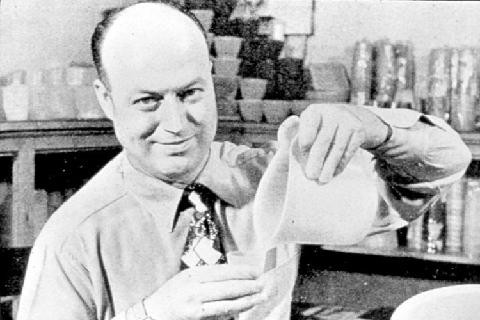 Earl Tupper, Inventor & CEO of Tupperware
Tupper’s Curriculum for Innovation
Manual labor (farming, railroads, tree surgery)
Technology
Literary classics
Writing: journal, notebook, etc. 
Popular Magazines (incl. American Home, Popular Mechanics, Literary Guild)
Advertising (correspondence school)
Business trends, trade shows
New York World’s Fair
Industry: Sample Maker for Doyle Factory/DuPont
Consulting with women (wife, extended family, neighbors, coworkers)
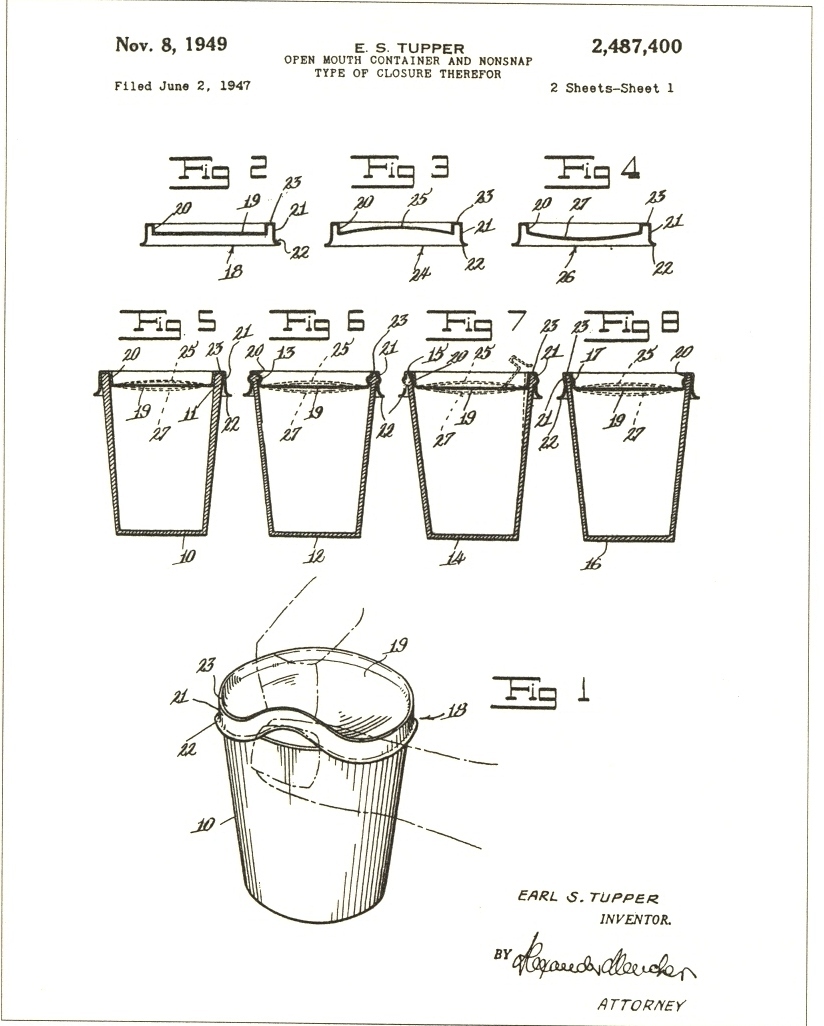 Drawings for Tupper’s 1947 patent application for his “nonsnap” lid
The Beauty of Utility
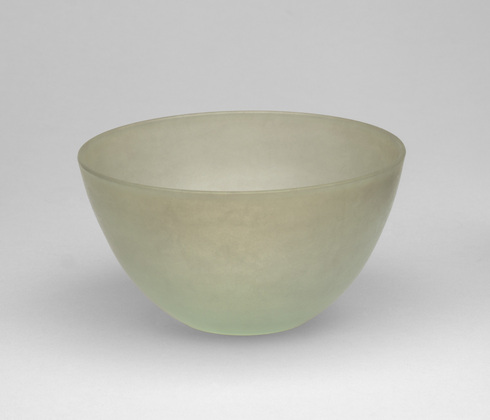 Tupperware Bowl, 1945. From MoMA exhibit “What Was Good Design? 1944-56”

“Above all else, the bowls have a profile as good as a piece of sculpture.” 
– Elizabeth Gordon, House Beautiful (1947)
Modernist Aesthetics 101
Form over function
Clean lines & geometric designs
Transcend the banal & everyday
Autonomy
Authenticity 
Restraint
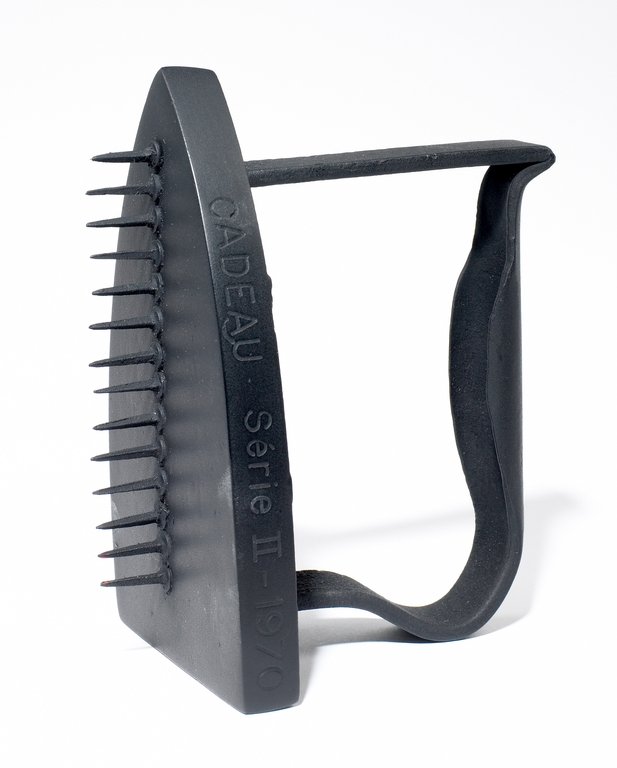 May Ray
“The Gift”
1921
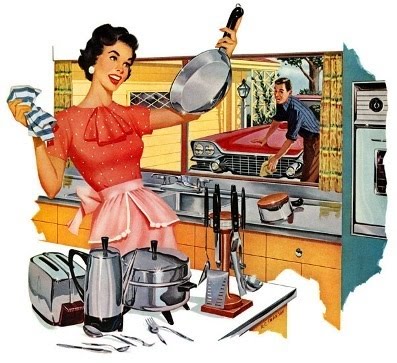 Gleam & Glamour in the American Dream Kitchen
Why are polymers important?
Polymers are all around us!
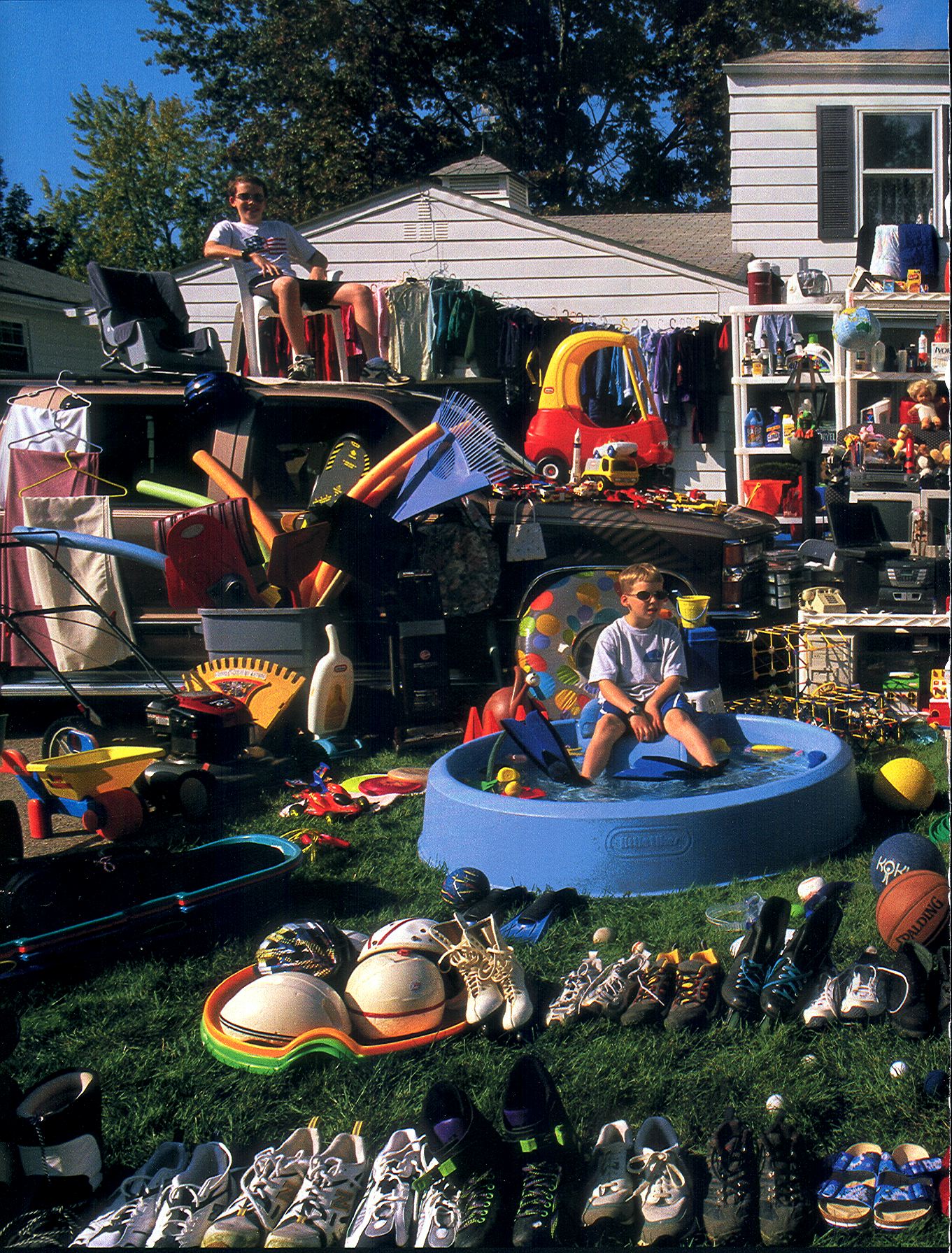 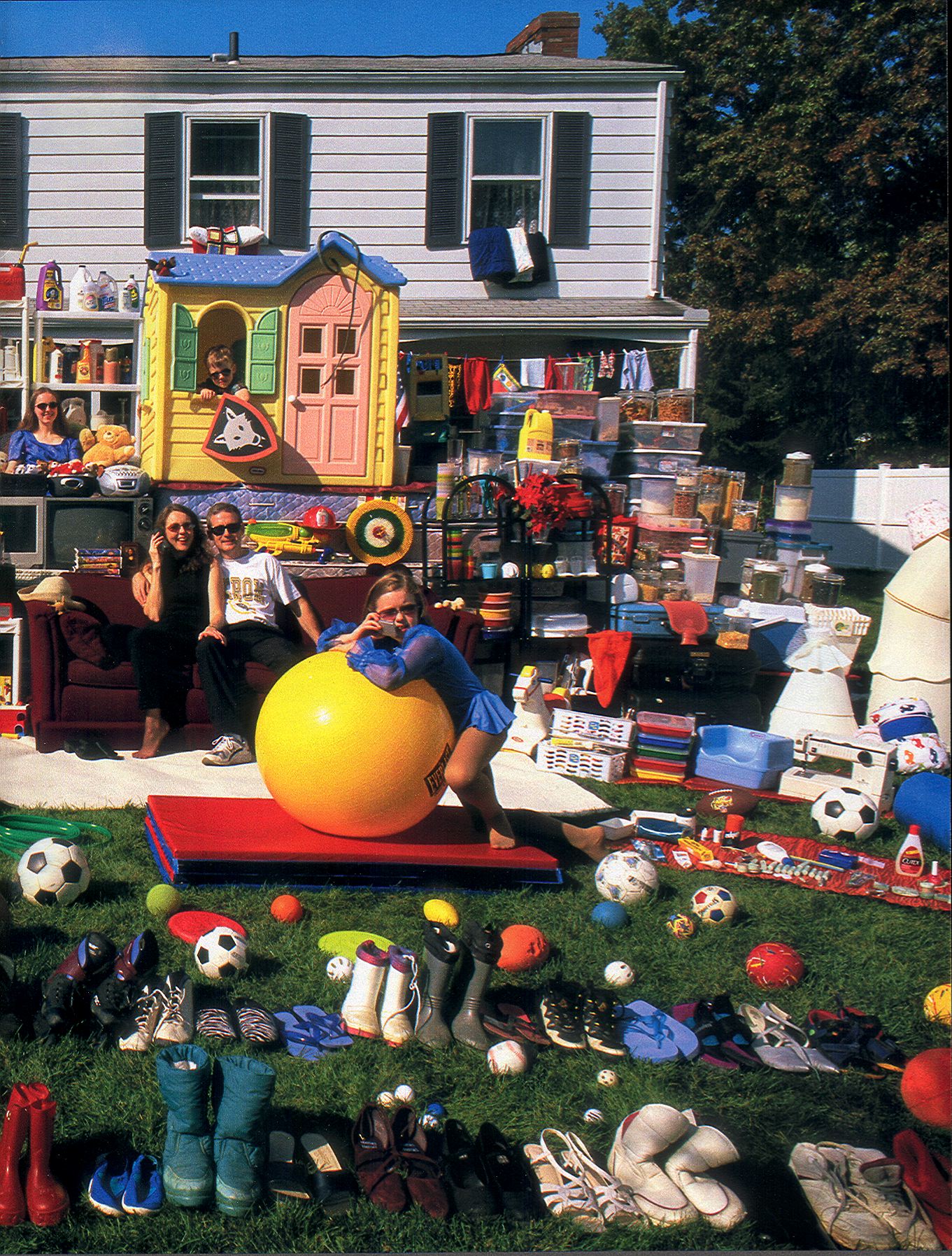 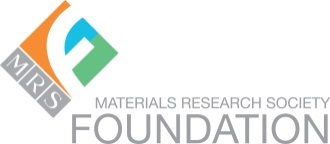 National Geographic, June 2004, Photographer: Sarah Leen
[Speaker Notes: NOTES:
Polymers have become the material of choice for many products based on their low cost and light weight.  
Consider the example of parts used to fabricate automobiles.  In the past primarily metals were used.  Now, many components are made from plastics. 
The picture on this slide was taken by National Geographic to illustrate everything that this family owns which is made out of plastic.  
Plastics are everyone around us in our daily lives.]
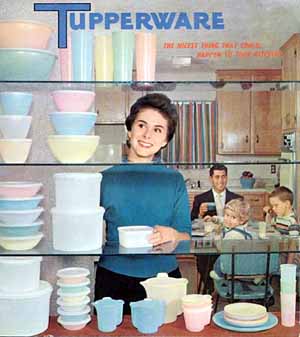 The Nicest Thing That Could Happen to Your Kitchen
Tupperware Catalogue, 1958
Brownie Wise & the Tupperware Party
American Advertising Milestones
Gerard Lambert, Selling the Need 
		(1920s, Listerine)

Rosser Reeves, Unique Selling Proposition
		(1950s, Anacin)

David Ogilvy, Image and Science
		(1950s & 60s, Hathaway, Dove Soap)
Selling the Need: Lambert, “whisper copy,” and Listerine, 1928
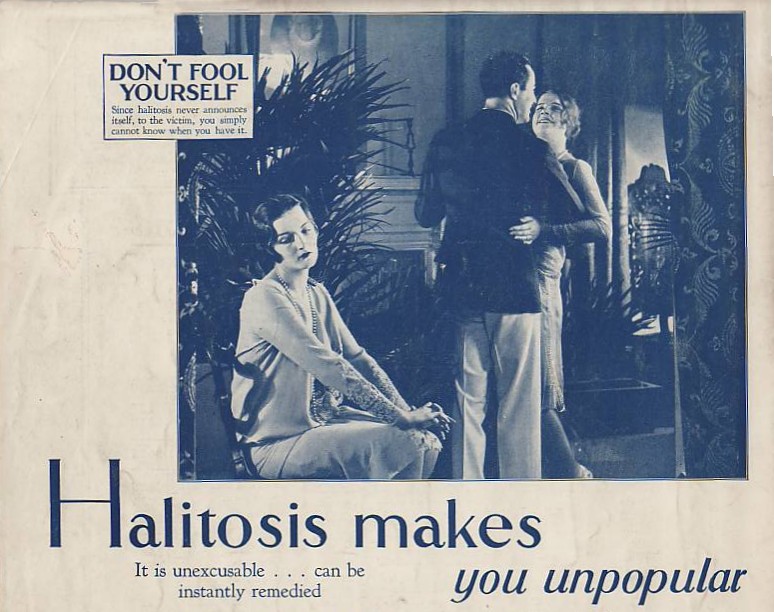 [Speaker Notes: Wisk “Ring Around the Collar” campaign (1970S)]
Another Hard Sell
Reeves’s USP for Anacin:
fast, Fast, FAST!
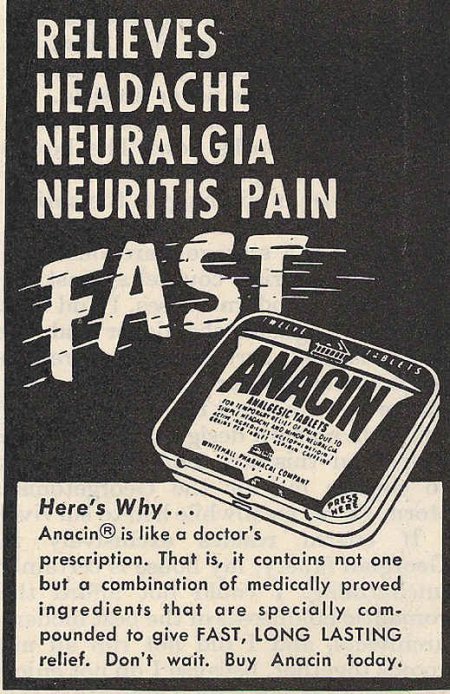 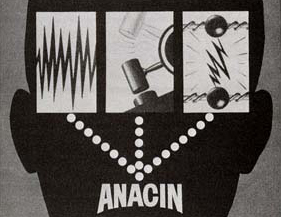 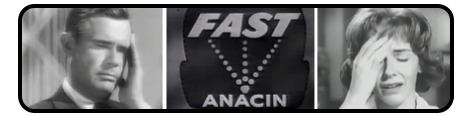 [Speaker Notes: M&Ms: Melts in your mouth, not in your hand. FedEx: Absolutely, positively overnight.]
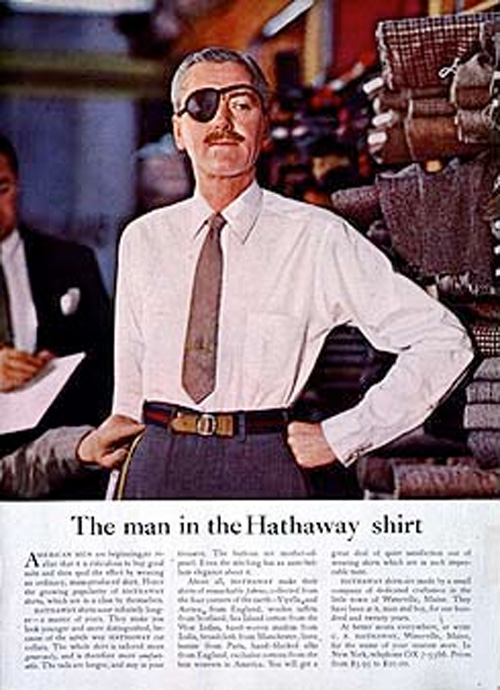 Ogilvy’s Iconic Campaigns: Hathaway and Dove Soap

“Every advertisement is part of the investment in the personality of the brand.”
 	– David Ogilvy, 1955

*Market Research   	*Big Idea
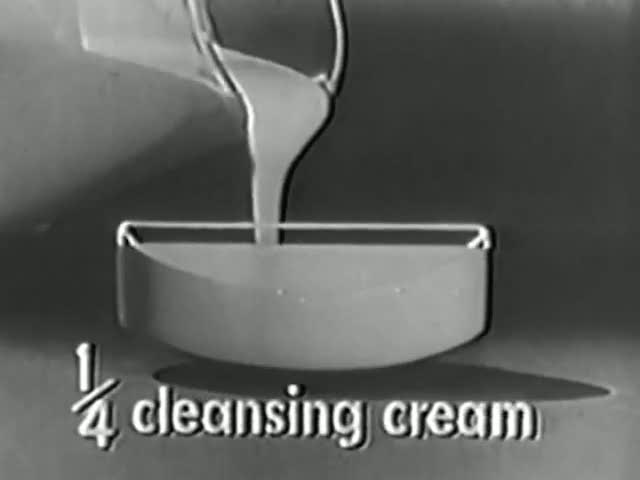 [Speaker Notes: Modern Equivalent to Man in the Hathaway shirt: Dos Equis “Most Interesting Man in the World”; repackaged through the Old Spice guy “Smells like a Man, Man” campaign; Science: Olay’s Regenerist products with  biopeptides and B3 Complex work “at the cellular level”]
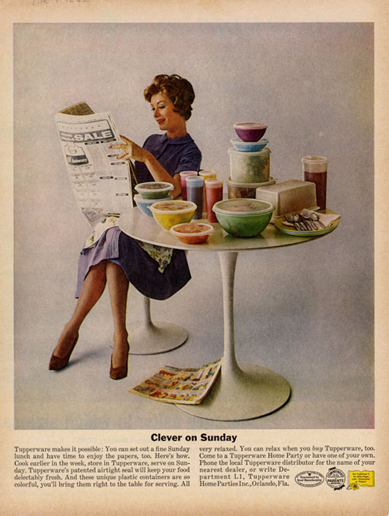 1950s/60s
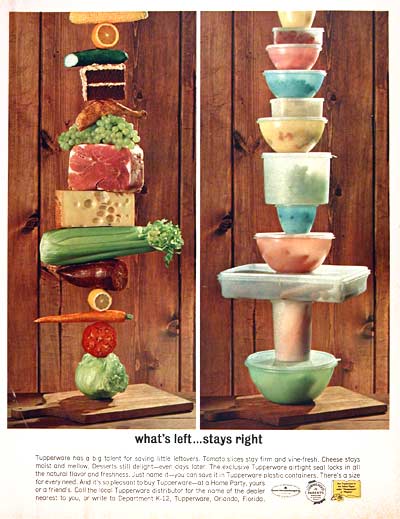 1950s/60s
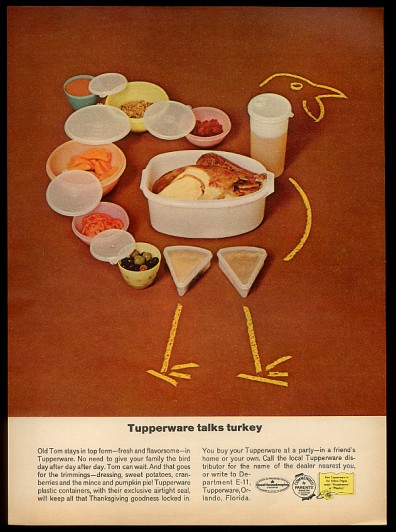 1962
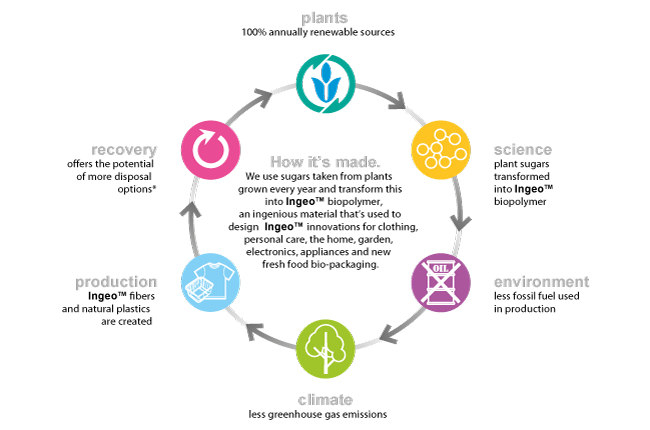 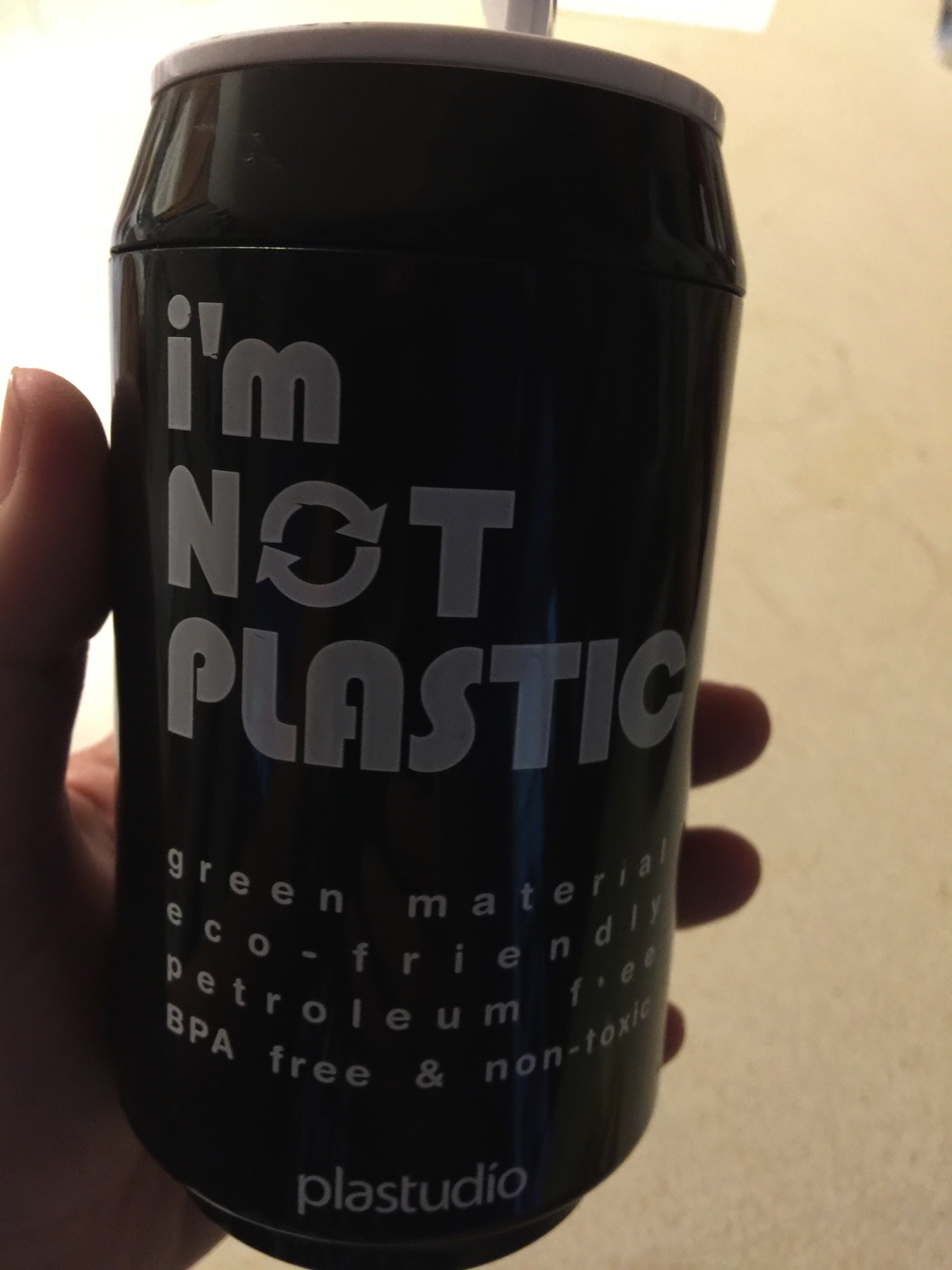 Florida college student’s Eco Can, by Plastudio (Taiwan)
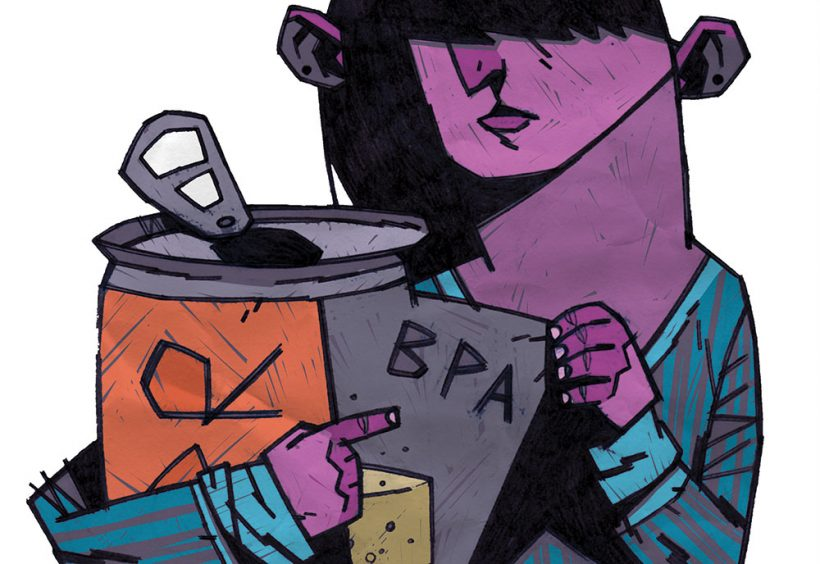 Bisphenol Pale Ale: Should You Be Worried About the BPA in Your Beer Can?
Beeradvocate #125 (June 2017)
Sources
Roland Barthes, Mythologies. 1957.
Alison J. Clark, Tupperware: The Promise of Plastic in 1950s America. 1999.
Roland Marchand. Advertising the American Dream: Making Way for Modernity. 1985.
Elaine Tyler May. Homeward Bound: American Families in the Cold War Era. 1988.
Tammy Dean McGee. Vintage Tupperware Collection.
Museum of Modern Art website.
Napoleon Dynamite. Dir. Jared Hess. 2004.
National Geographic June 2004. Photographer: Sarah Leen
Once Upon a Honeymoon. Promotional film, AT&T/Bell. 1956.
PG&E advertisement, “Live Better Electrically.” 1957.
Juliann Sivulka. Soap, Sex, and Cigarettes: A Cultural History of Advertising. 1998.
Tupperware Commercial, 1961.
Tupperware! (PBS), Written, produced, directed by Laurie Kahn-Leavitt. 2004.
Bob Kealing, Tupperware Unsealed: Brownie Wise, Earl Tupper, and the Home Party Pioneers. 2008.
Wikipedia